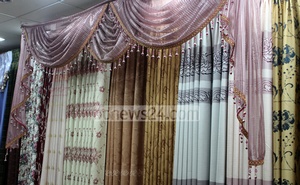 আজকের মাল্টিমিডিয়া ক্লাশে সবাইকে
শুভেচ্ছা
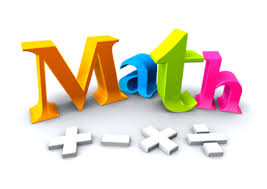 স্বাগতম
পড় তোমার প্রভুর নামে
পরিচিতি
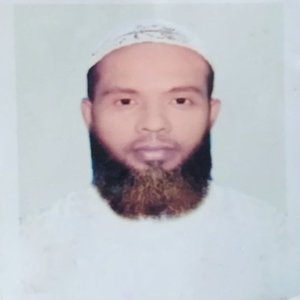 মুহাম্মদ আহসান হাবিব
সহকারী শিক্ষক
মোহসেনুদ্দীন নুরিয়া ফাযিল (ডিগ্রী) মাদ্রাসা,বাউফল ,পটুয়াখালী
মোবাইলঃ ০১৭৫৪৭৫৫১৬৯
ইমেল-ahsanhabib251281@gmail.com
শ্রেণিঃ ৬ষ্ঠ  
বিষয়ঃ গণিত 
অধ্যায়ঃ ৪ (বীজগণিতীয় রাশি)
সময়ঃ ৪৫ মিনিট 
তারিখঃ 17-09-19
শ্রেণিঃ ৬ষ্ঠ  
বিষয়ঃ গণিত 
অধ্যায়ঃ ৪ (বীজগণিতীয় রাশি)
সময়ঃ ৪৫ মিনিট 
তারিখঃ 17-09-19
আলোচনার বিষয়
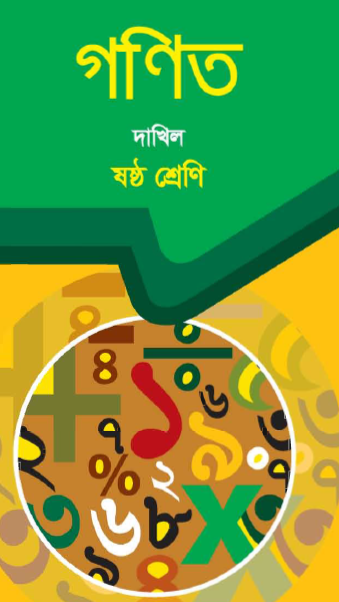 শ্রেণিঃ ষষ্ঠ
বিষয়ঃ গণিত
অধ্যায়ঃ  ১
অনু-১.৩
সংখ্যা  নিয়ে খেলা
৬ এর গুণিতক
৪ এর গুণিতক
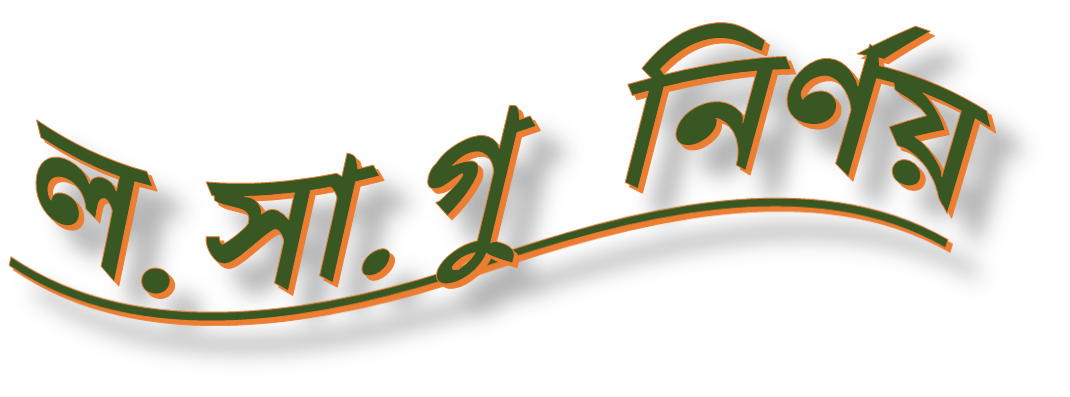 শিখনফল
পাঠ শেষে শিক্ষার্থীরা- 
১।  ল.সা.গু  কী তা বলতে পারবে
২। গুণিতক পদ্ধতিতে ল.সা.গু  নির্ণয় করতে        পারবে ।
৩।ল.সা.গু সর্ম্পকৃত সমস্যার সমাধান করতে পারবে ।
গুণিতকের সাহায্যে ৪ও ৬ এর ল.সা.গু নির্ণয় -
৪ এর গুণিতকগুলো :
২৪
৩৬
৪,৮,১২,১৬,২০,২৪,২৮,৩২,৩৬,…..
১২
৬ এর গুণিতকগুলো: ৬,১২,১৮,২৪,৩০,৩৬,৪২,…….
১২
২৪
৩৬
৪ ও ৬ এর গুণিতকগুলোর মধ্যে সাধারণ (কমন) : ১২,২৪,৩৬,....
উক্ত সাধারণ গুণিতকগুলোর মধ্যে সবচেয়ে ছোট(লঘিষ্ট) ১২
৪ও৬ এর লসাগু =১২
লঘিষ্ঠ
সাধারণ(কমন)
গুণিতক
৪ এর গুণিতকগুলো :
১২
৪,৮,১২,১৬,২০,২৪,২৮,৩২,…..
৬ এর গুণিতকগুলো: ৬,১২,১৮,২৪,৩০,৩৬,……
৪ ও ৬ এর গুণিতকগুলোর মধ্যে সবচেয়ে ছোট(লঘিষ্ট) ১২ । ৪ও৬ এর লসাগু =১২
১২
প্রদত্ত সংখ্যাগুলোর সাধারণ গুণিতকগুলোর মধ্যে সবচেয়ে ছোট  গুণিতককে ঐ সংখ্যাগুলোর লঘিষ্ঠ সাধারণ গুণিতক ( ল.সা.গু ) বলে ।
একক কাজ
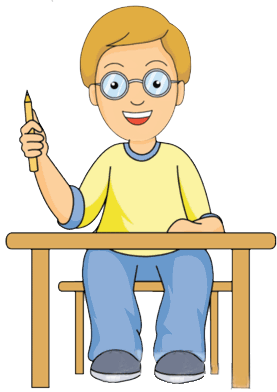 গুণিতকের সাহায্যে ল.সা.গু নির্ণয় –৩ ও ৪
সমাধান
৩ এর গুণিতকগুলো: ৩,৬,৯,১২,১৫,১৮,২১,২৪…….
৪ এর গুণিতকগুলো : ৪,৮,১২,১৬,২০,২৪,২৮,৩২,…..
৩ ও ৪ এর গুণিতকগুলোর মধ্যে সাধারণ(কমন) : ১২,২৪,....
উক্ত সাধারণ গুণিতকগুলোর মধ্যে সবচেয়ে ছোট(লঘিষ্ট) ১২
৩ ও ৪ এর লসাগু = ১২
জোড়ায় কাজ
গুণিতকের সাহায্যে ল.সা.গু নির্ণয় - 
৪,৬ও৮
সমাধান
৪ এর গুণিতকগুলো: ৪,৮,১২,১৬,২০,২৪,…...
৬ এর গুণিতকগুলো : ৬,১২,১৮,২৪,৩০,…..
৮ এর গুণিতকগুলো: ৮,১৬,২৪,৩২.৪০…...
৪,৬ও৮ এর গুণিতকগুলোর মধ্যে সাধারণ(কমন) : ২৪,৪৮,....
উক্ত সাধারণ গুণিতকগুলোর মধ্যে সবচেয়ে ছোট(লঘিষ্ট) ২৪
৪,৬ও৮ এর লসাগু =২৪
দলগত কাজ
গুণিতকের সাহায্যে ল.সা.গু নির্ণয় - 
১০, ২০ ও ৩০
মূল্যায়ন
১। ১ও২ এর ল.সা.গু কত? 
    ক) ০	     খ) ১	   গ) ২       ঘ)৩

২। ৩ ও ৬ এর ল.সা.গু কত? 
    ক) ৬      খ) ৩	   গ) ৯	  ঘ)১৯

৩। ২,৩ ও ৪ এর ল.সা.গু কত? 
    ক) ৬	      খ) ৯	    গ) ১২	   ঘ)২৪
বাড়ির কাজ
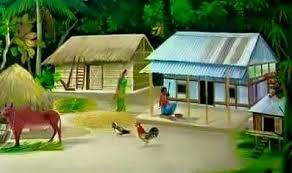 ১০ ও ২০ এর ল.সা.গু কত?
ধন্যবাদ
নামাজকে বলা না আমার কাজ আছে, কাজকে বল আমার নামাজের সময় হয়েছে ।